1618
muziek uit de (vroege) barok, 1600-1750
Italië: Claudio Monteverdi, kapelmeester van de San Marco in Venetie:
Andromeda (opera) (verloren gegaan, 1618)
Duitsland: Heinrich Schütz, hofkapelmeester bij de keurvorst van Saksen: 
Psalmen Davids (Boek 1) voor koor en orkest (1619)
Engeland: Orlando Gibbons, organist van de Chapel Royal in Westminster: 
Fantasia voor drie strijkinstrumenten (1620)

Nederlanden: Jan Pietersz. Sweelinck (1562-1621), organist van de Oude Kerk in dienst van het stadsbestuur van Amsterdam:  
div. werken voor orgel en (klein) koor.
Uit: G.A. BREDERO'S BOERTIGH, AMOREUS, EN AENDACHTIGH GROOT LIED-BOECK; 
De melodieën van Bredero's Liederen verzameld, ingeleid en toegelicht door F.H. Matter 

Ons land kende geen hofhouding die zich kon meten met die van een gemiddelde Duitse vorst, geen adel met werkelijk vorstelijke aspiraties, geen openbare rooms-katholieke eredienst, geen lutherse van grote allure. Ook in Amsterdam ontbrak een muzikale infrastructuur, vergelijkbaar met die van andere Europese hoofdsteden. Een particulier mecenaat, bereid en in staat tot aanzienlijke investeringen in kunstwerken, bestond in muzikale zin niet. Welke Amsterdamse patriciër had opdracht kunnen geven tot het componeren van een groot, aan de nieuwste eisen des tijds beantwoordend muziekwerk, om dat vervolgens door zijn eigen kapel en voor een keur van genodigden te doen uitvoeren in de nette kamer van zijn zes meter brede ‘palazzo’ aan de Oude Zijds Achterburgwal? In het door en voor burgers bestuurde Amsterdam is letterlijk en figuurlijk geen ruimte voor particuliere initiatieven in die takken van kunst die het, vooral in de zeventiende eeuw, juist van de ruimte moeten hebben: architectuur, beeldhouwkunst en muziek.
Uit: G.A. BREDERO'S BOERTIGH, AMOREUS, EN AENDACHTIGH GROOT LIED-BOECK; 
De melodieën van Bredero's Liederen verzameld, ingeleid en toegelicht door F.H. Matter 

Bredero's liederen zijn, zoals bijna alle liederen van zijn tijd, contrafacten: gedicht naar model van bestaande liederen, waarvan de beginregel als ‘wys’, ‘voys’ of ‘stem’ boven het nieuwgemaakte lied verschijnt. Wij noemen die de wijsaanduiding, een term die niet steeds de inhoud dekt. 
(…)
Een in het oog lopend verschil was ook, dat in de ongeorganiseerde huismuziek het eenstemmige lied, al dan niet met begeleiding, een belangrijke plaats innam. Van geen ander Nederlands repertoire zijn zoveel bronnen bekend als van het lied. Daar staat tegenover dat de melodieën slechts zeer ten dele bewaard gebleven zijn, terwijl wij van de omstandigheden waaronder men zong hoegenaamd niets weten.
Opdracht:
Maak in drie groepen een couplet nieuwe tekst, die te maken heeft met de liederen van Bredero:
Groep 1: Boertig lied
Groep 2: Amoureus lied
Groep 3: Aandachtig lied
Melodie: klinkt nu zachtjes op de achtergrond
Tekst: 
metrum staat onder de regels;
probeer (een gedeelte van) een regel tekst uit een betreffend lied van Bredero te gebruiken.

Het refrein is gegeven; probeer je couplet op het refrein aan te laten sluiten!
Melodieën in notenschrift op
http://www.dbnl.org/tekst/bred001groo01_01/bred001groo01_01_0438.php en verder.
Gezongen versies van Bredero’s liederen op
https://www.bredero2018.nl/liederen
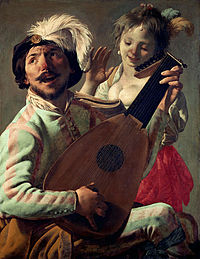